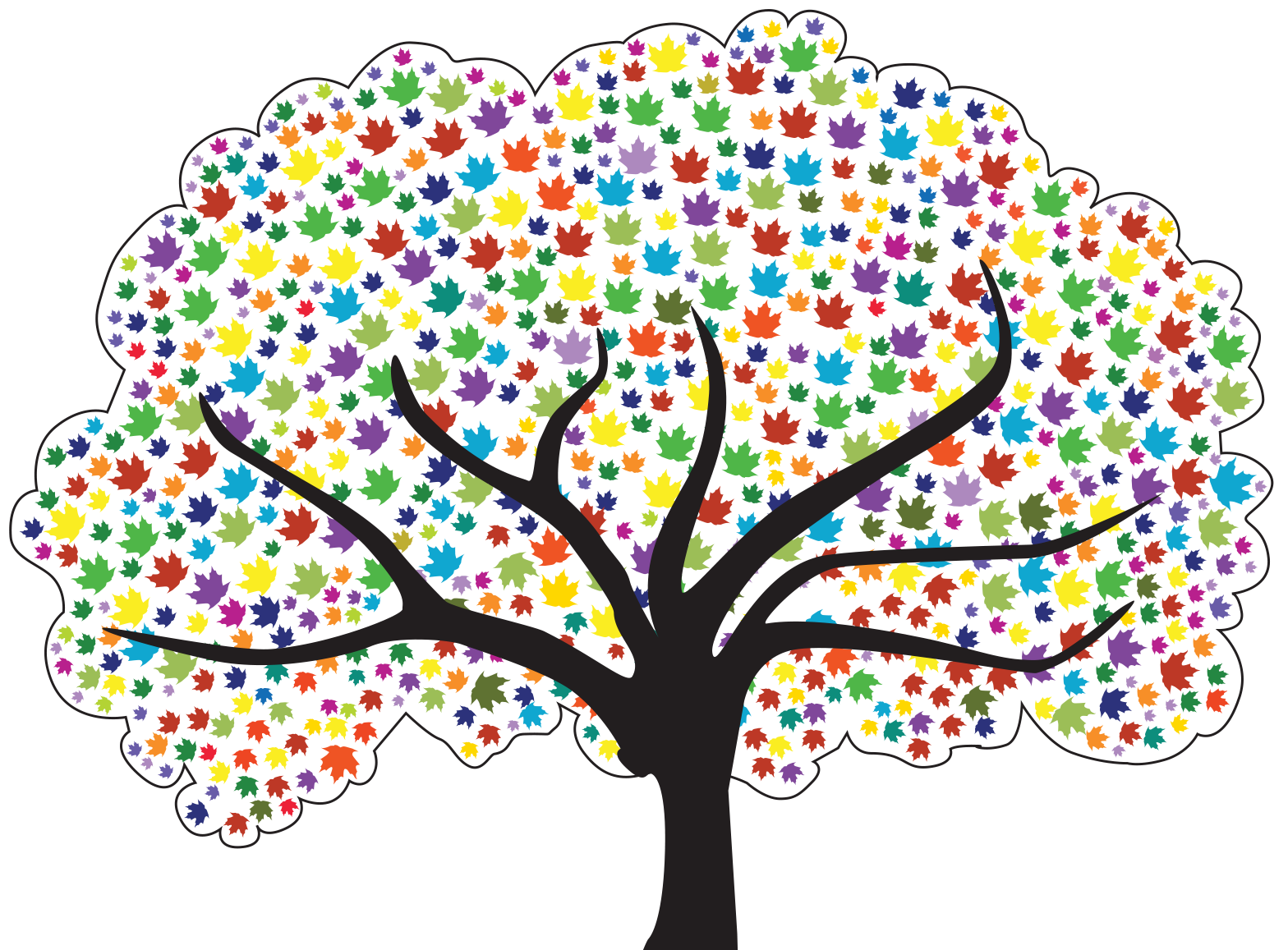 Meeting 9Teamwork and Partnership in Foster Care and Adoption
R/R
R/R
R/R
R/R
R/R
R/R
Partnership Building and Teamwork in Foster Care
Teamwork – a process involving at least two people working with a coordinated plan to reach the same goal. Team members have different roles and responsibilities they can be relied upon to do.
Goal
Partnership Building and Teamwork in Foster Care (continued)
Partnership – a relationship between two or more parties, each contributing something of value in order to receive benefits. Contributions and benefits are defined by a social contract.
A
B
Social Contract
Key Concepts in Child Welfare
Foster Care
Adoption
Child Protective Services
Termination of Parental Rights (TPR)
Physical Abuse
Sexual Abuse
Neglect
Well-being
Permanence
Permanency Planning
Key Concepts in Child Welfare (continued)
Concurrent Planning
Safety
Case Review
Timeliness
Reasonable Efforts
Full Disclosure
Searching for Relatives
Case or Family Conferencing
Permanency Hearing
Confidentiality
Video: Richard
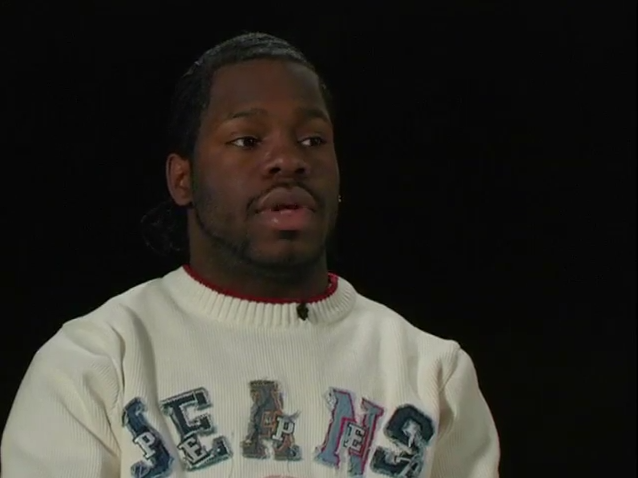 Attachment vs. Commitment
Child’s Strengths and Needs
Informed 
Adoption 
Decision
Impact
Foster Family’s Strengths and Needs
Definition of Attachment
Attachment is the affectionate and emotional tie between people that continues indefinitely over time and lasts even when people are geographically apart.*
* Fahlberg, Vera. “Attachment and Separation”  PROJECT CRAFT, Training in the Adoption of Children with Special Needs. Ann Arbor, MI: University of Michigan School of Social Work, 1980, pp. V-1 - V-93.
There are three main parts of communication:
Verbal – what we say (I miss you.)
Paraverbal – how we say it (I miss you. I MISS you. I miss YOU.)
Nonverbal – what our bodies say
Communication
Verbal
(Words)
7%
Nonverbal
(Body) 
55%
Paraverbal
(Tone) 
38%
Roadwork
Complete your final “Strengths/Needs Worksheet” and bring it to Meeting 10
Read Handouts 7 and 10